District Continuous Improvement (MMD/DCI) for Improved Student Learning
1. Where are we now?                 (CSIP Goals/CWIS Data)
__________________________

__________________________

__________________________

__________________________

__________________________

___________________________
2. Where are we going?

___________________________________

___________________________________

___________________________________   
                         ___________________________________

___________________________________

___________________________________
MMD/DCI  Focus 1
MMD/DCI Focus 2
4. How do we support staff and monitor progress?                                                                                                                                                          
              ___________________________________

___________________________________

___________________________________

___________________________________

___________________________________
3. How do we get there?
(Our Strategies)
_________________________

_________________________

_________________________

_________________________

_________________________

_________________________
District CSIP Goals
CWIS (add link to results)
Self-Assessment/Practice Profiles (SAPP)
Virtual Learning Platform (VLP)
http://bit.ly/2J1KxxL
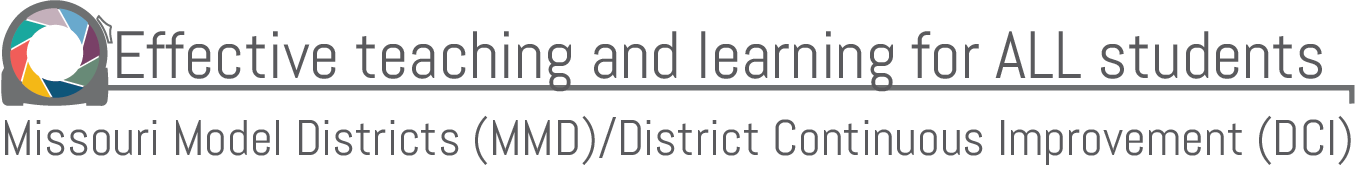 District Continuous Improvement (MMD/DCI) for Improved Student Learning
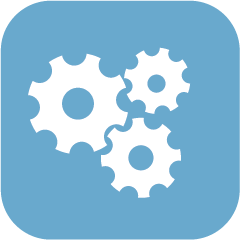 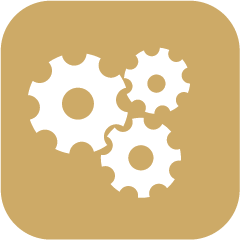 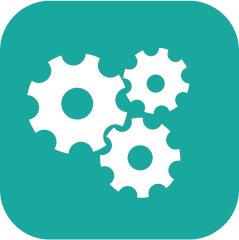 See Blueprint for District and Building Leadership, p. 8.